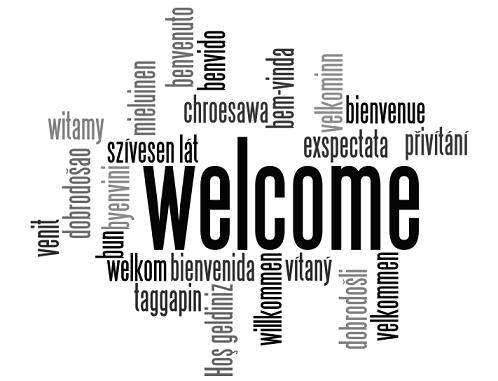 Current English
Introduction
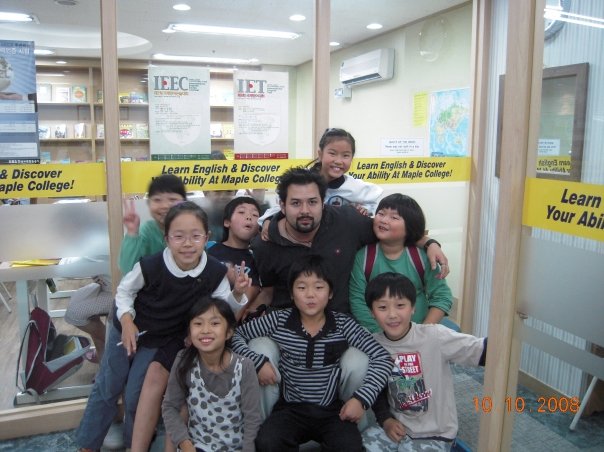 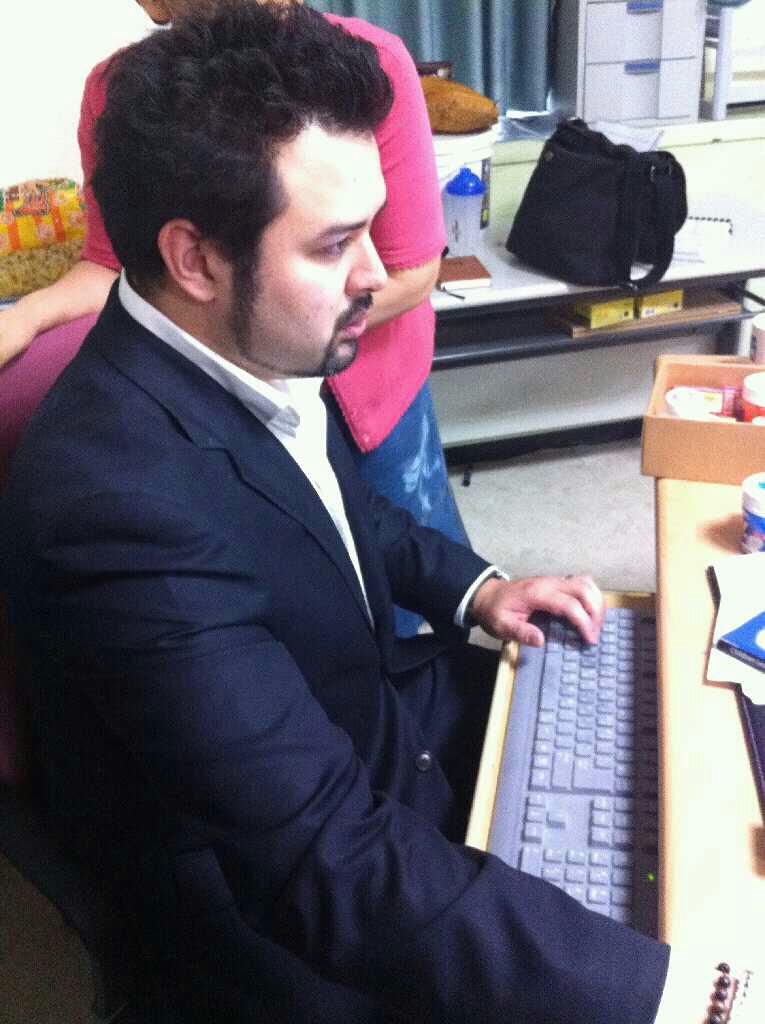 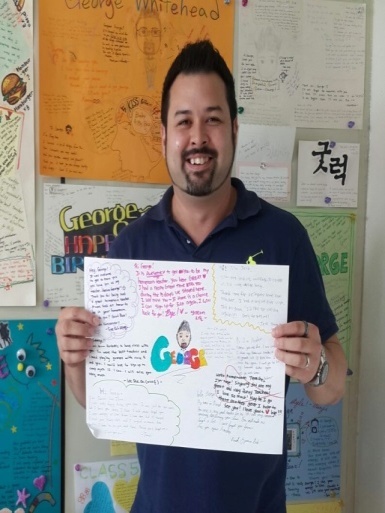 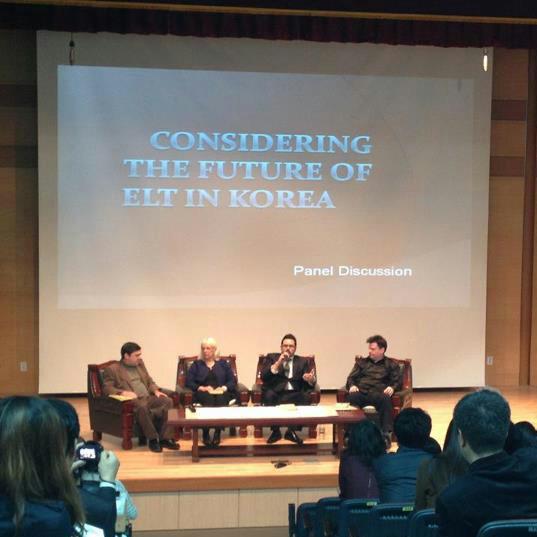 About me
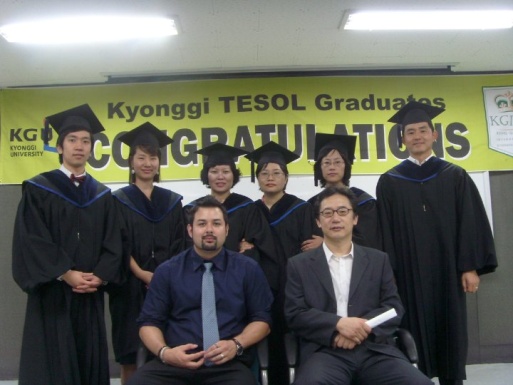 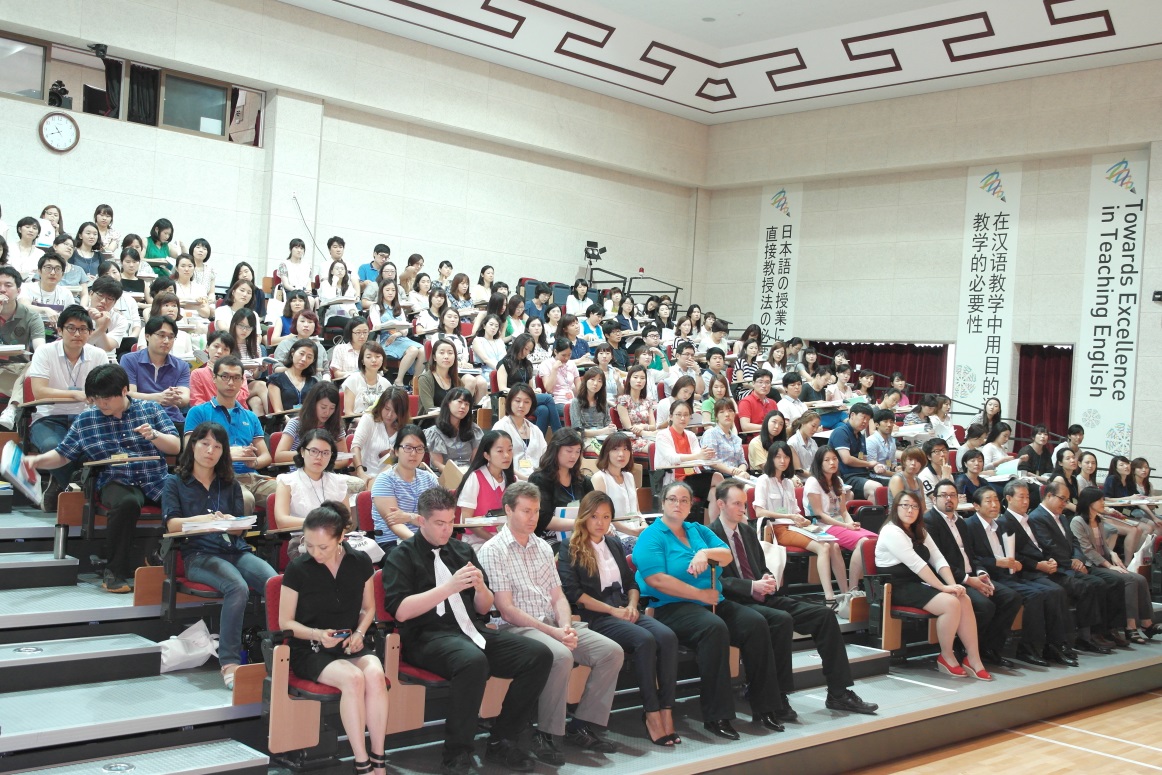 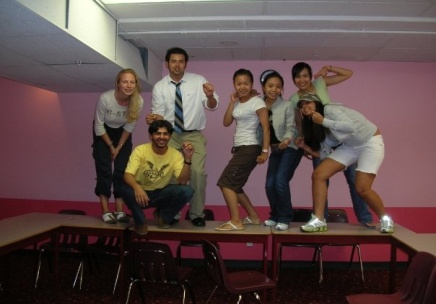 Prof. George Whitehead
화이트헤드 경일
My Personal Life
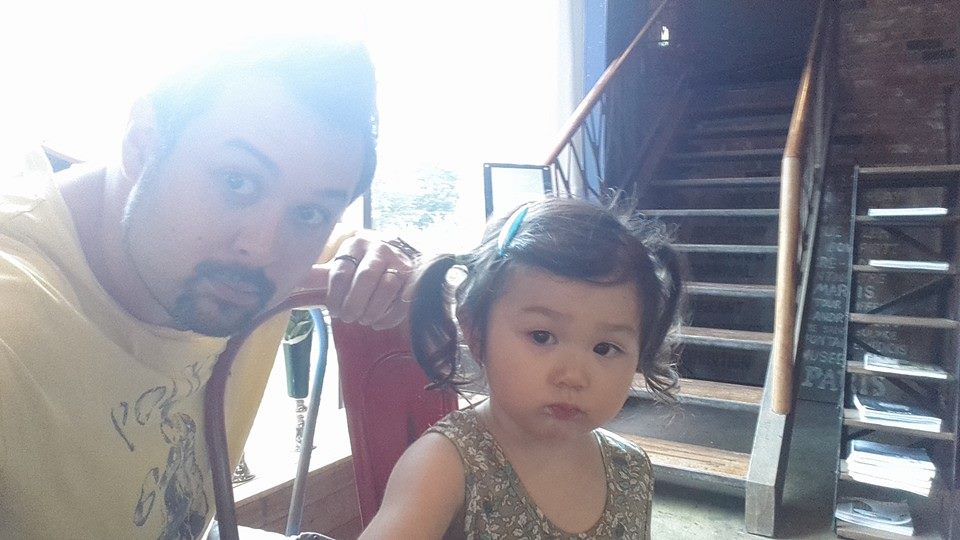 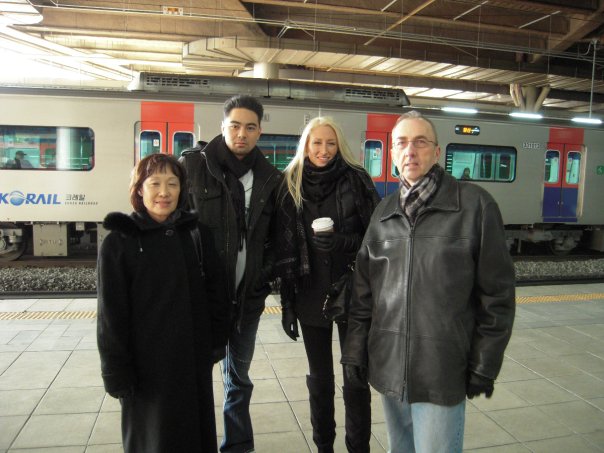 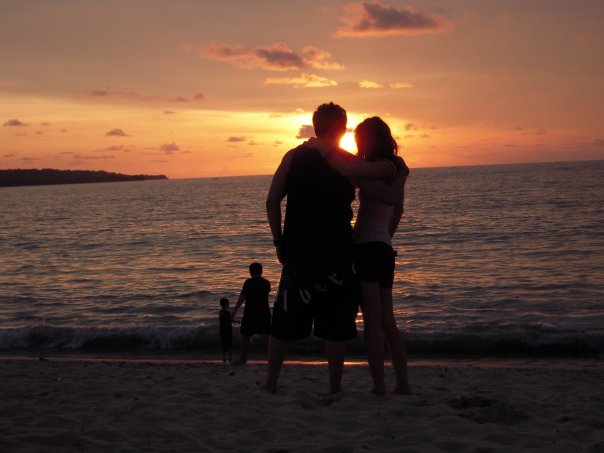 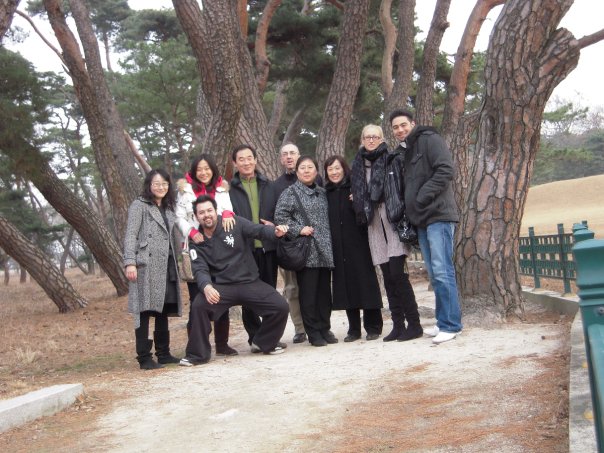 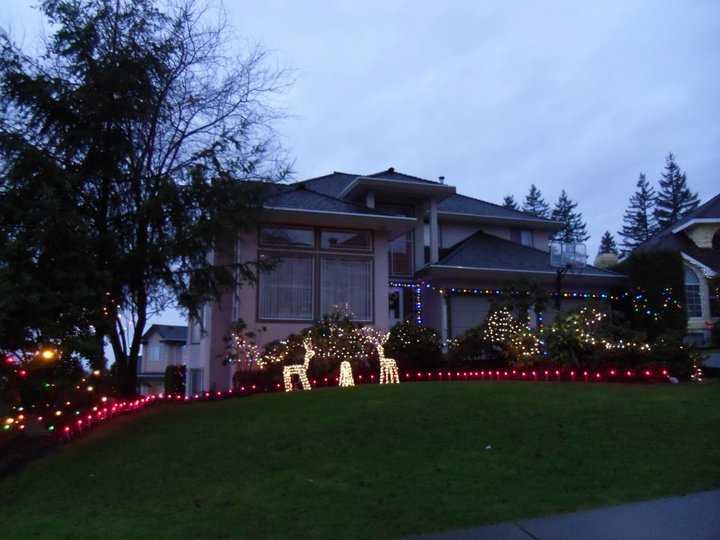 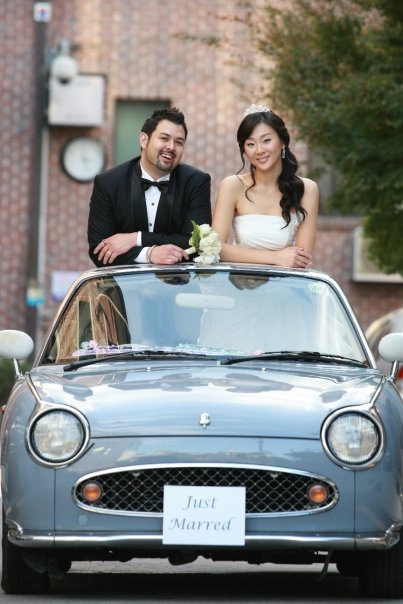 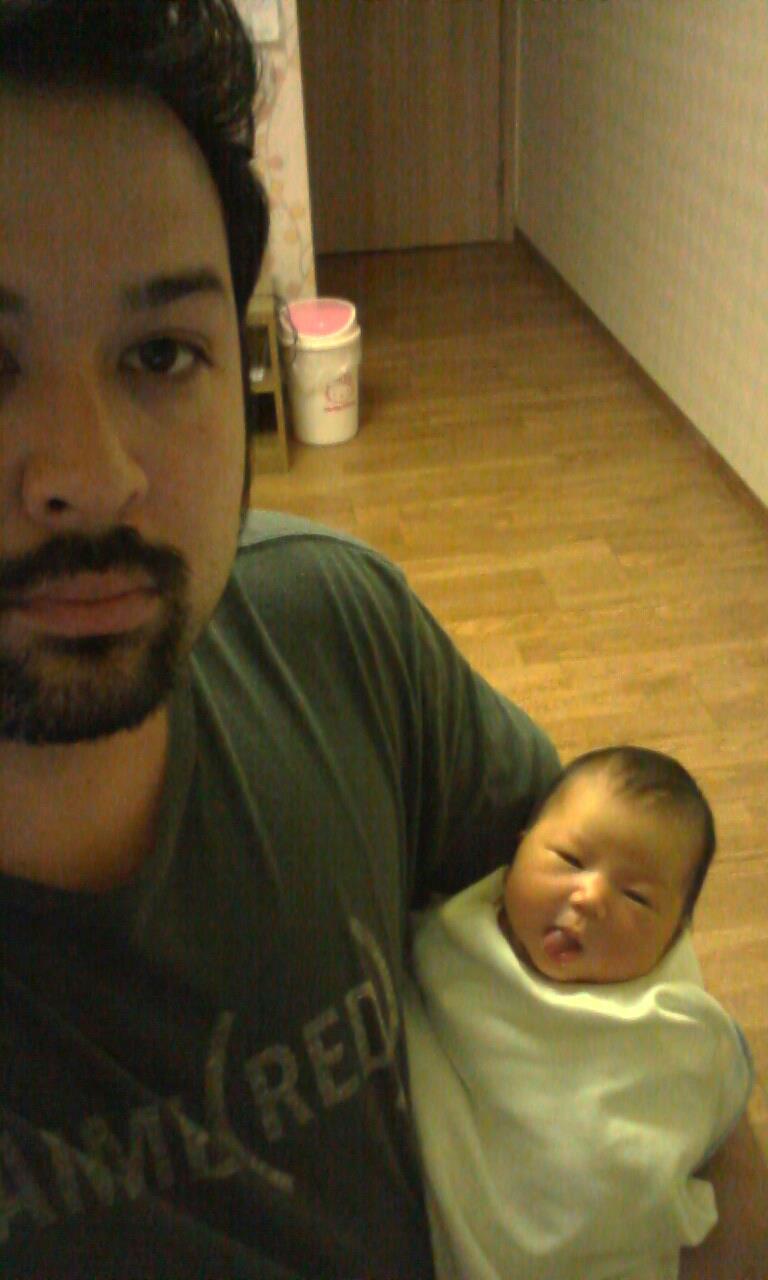 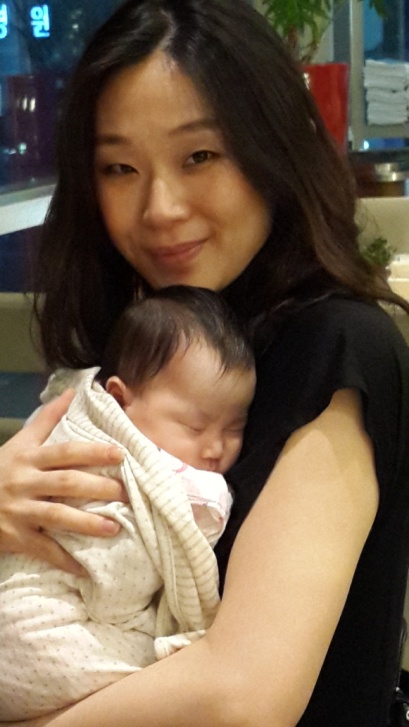 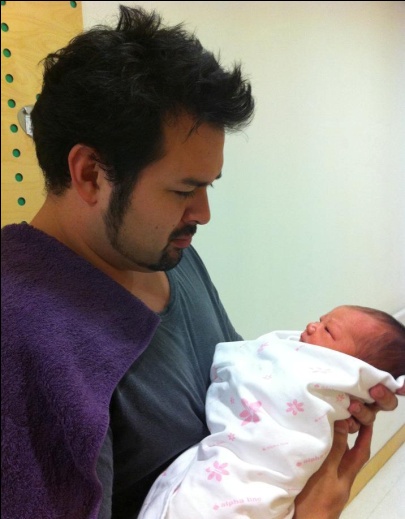 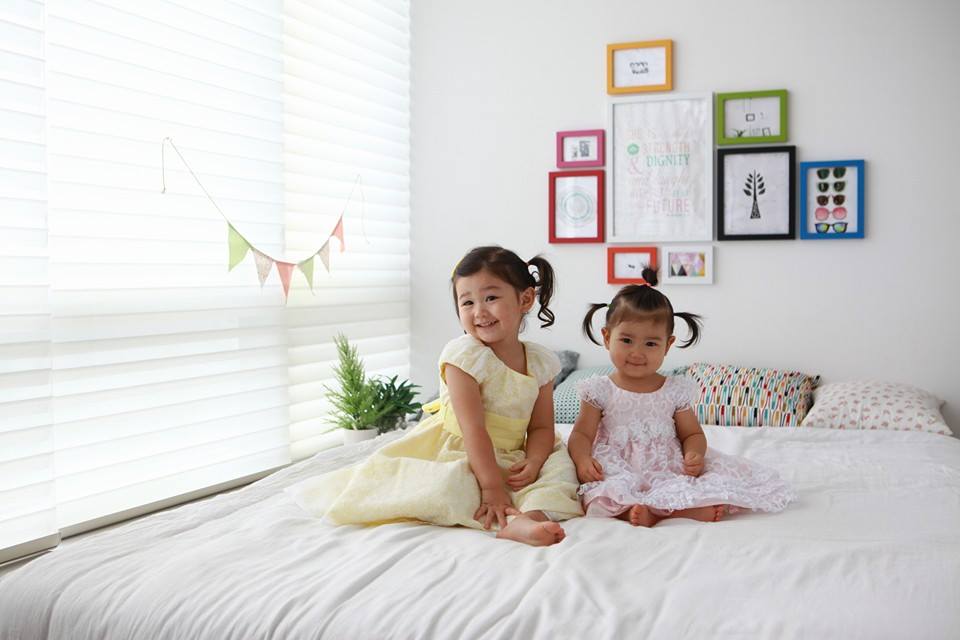 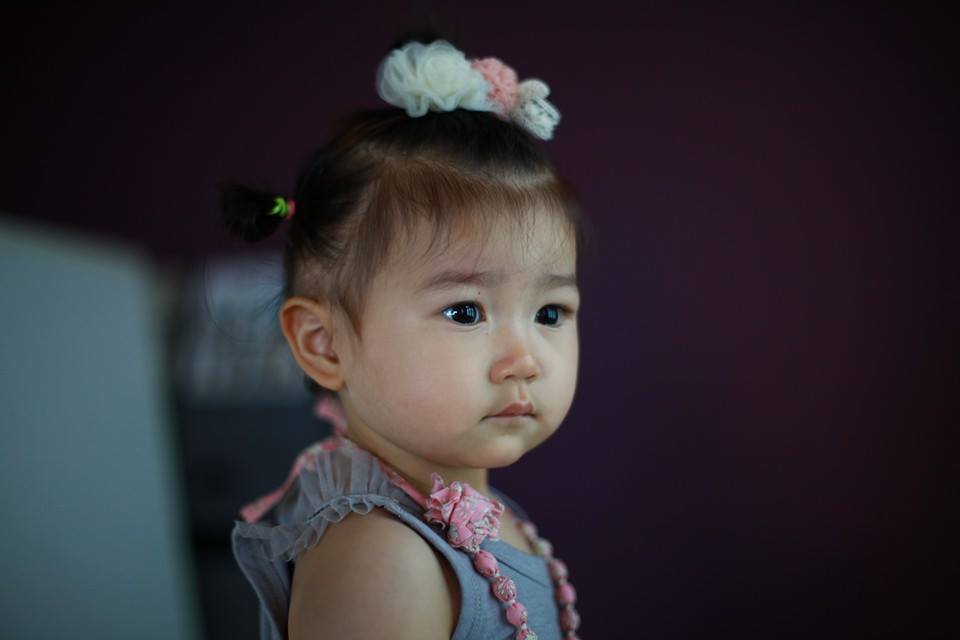 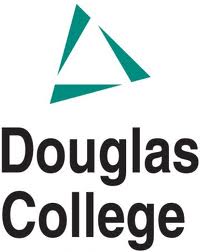 Associates of Arts

BA Linguistics

Certificate for Teaching ESL Linguistics

MA TEFL/ TESL
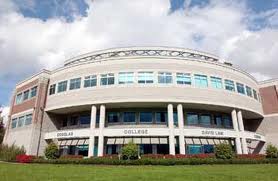 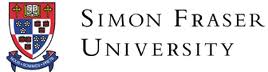 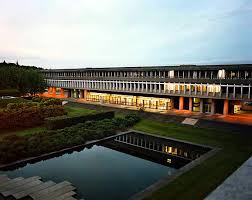 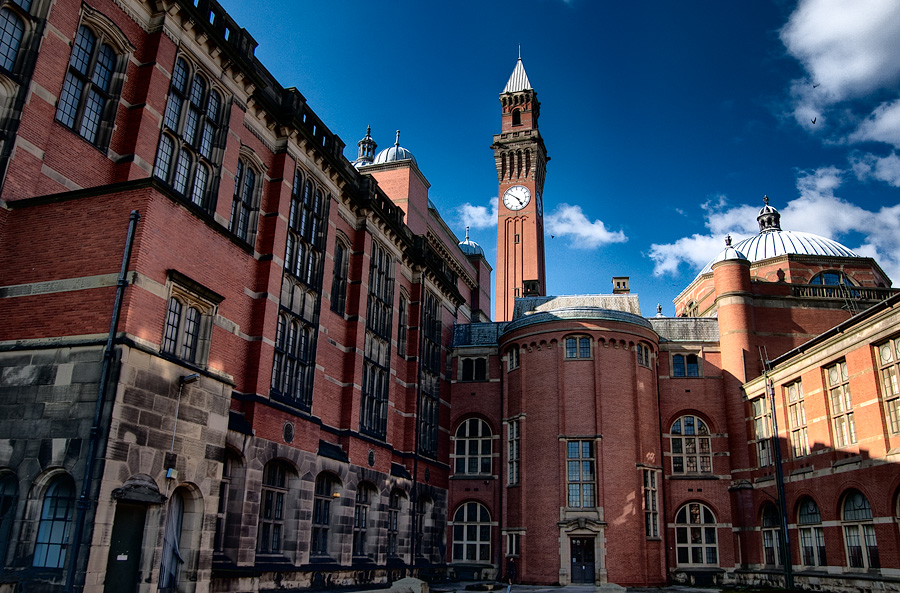 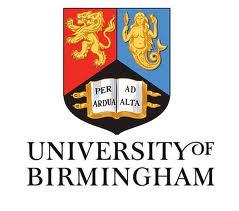 My 14 Year Career
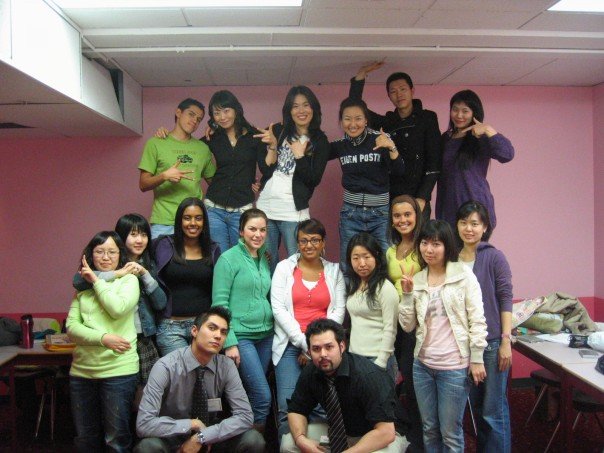 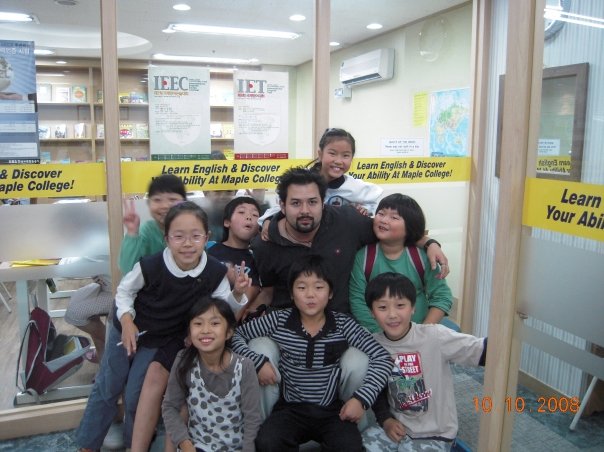 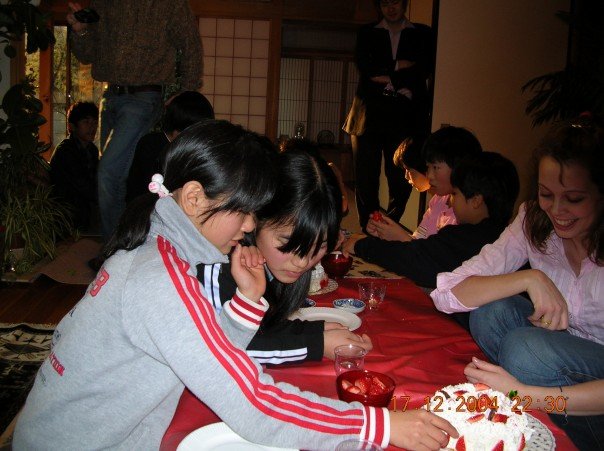 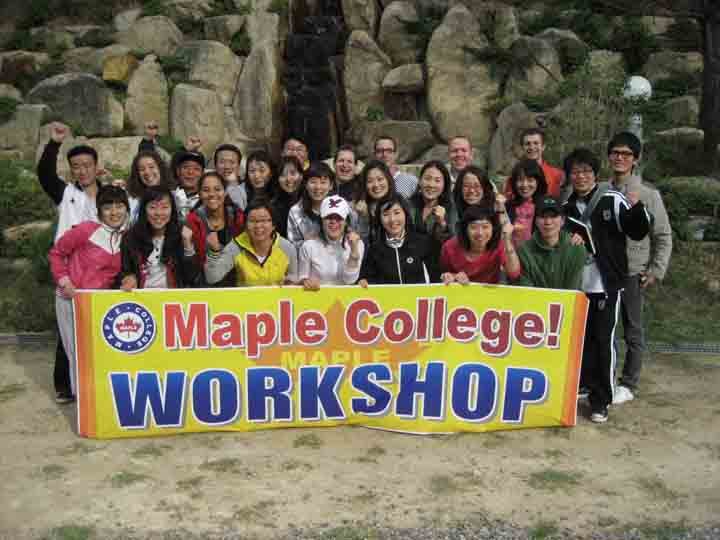 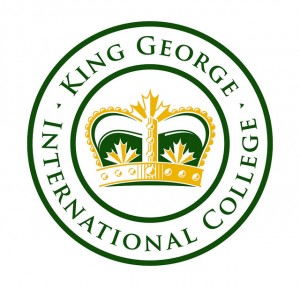 The beginning…
My 14 Year Career continued..
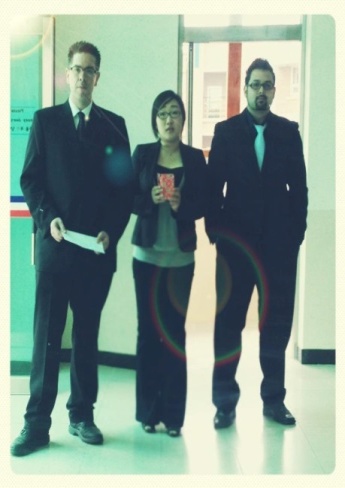 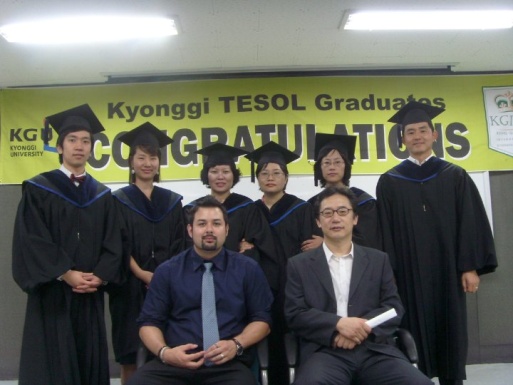 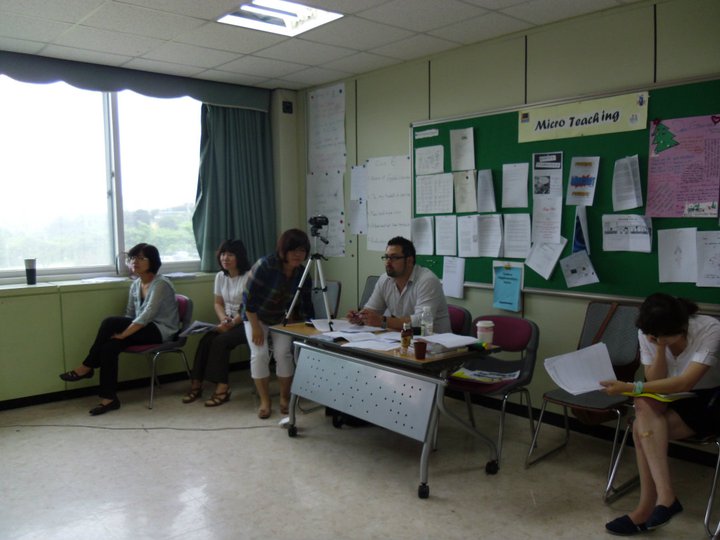 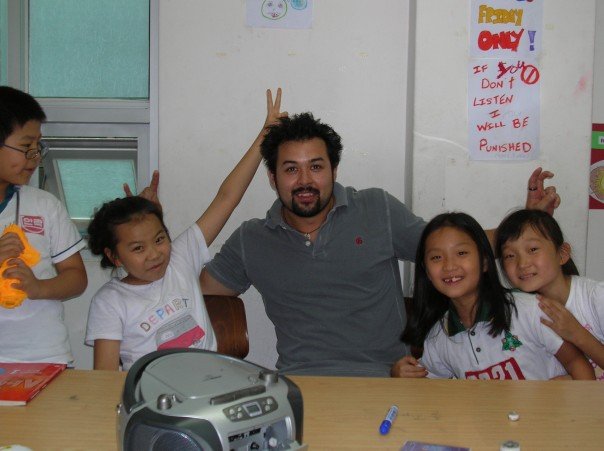 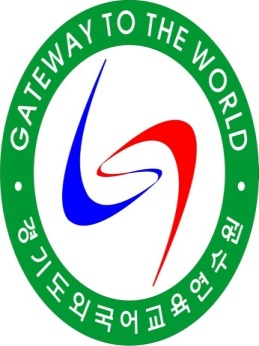 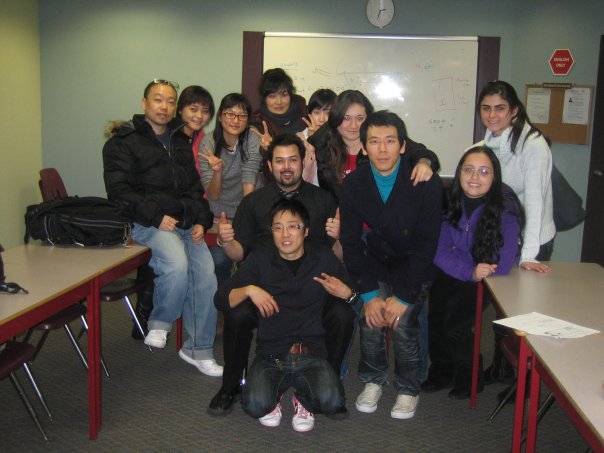 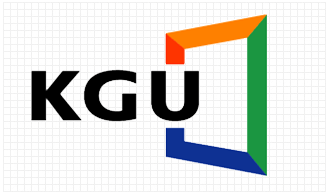 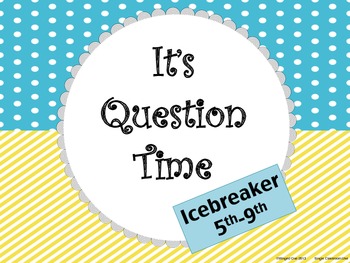 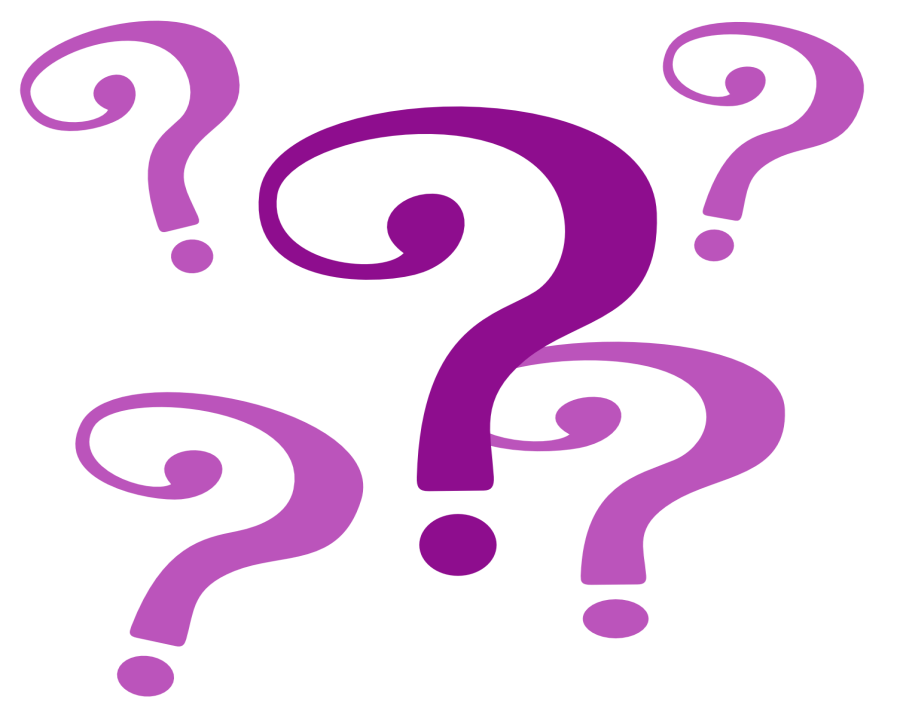 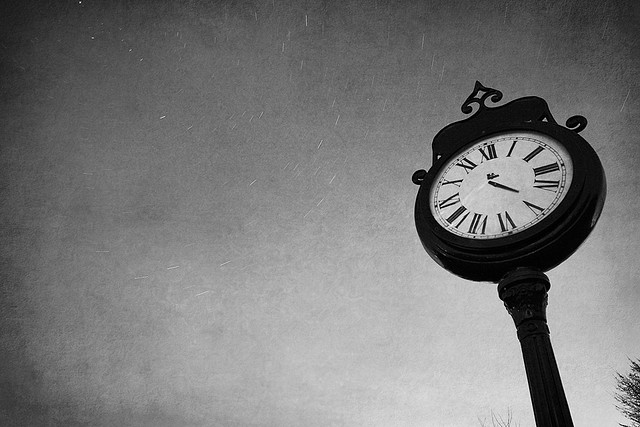 Ask Prof. G
Current English
Course Information
The course
Designed to develop your creativity, fluency, comprehensibility and confidence in English.

Current topics will be presented through readings, videos and/or recordings. 

You will get a lot of practice using English to discuss current topics and complete various tasks/missions. 

You will develop your ability to critically analyze, summarize and present your thoughts clearly individually and as part of a team.

You will learn from me as well as your peers.
My Style
I want you to learn in a fun, enjoyable and relaxed way

I have a lot of energy

I want a lot of participation

Sometimes I act as a student

All of my classes are like family

Groups!  I need groups!
Class Rules
Relax but maintain professionalism
Try to the best of your ability
Try to use English as much as possible 
(I may allow the use of Korean as long as its use is connected to class and learning)
Respect each other
Help each other
Have fun
Cell phone use for learning purposes i.e. dictionary = OK
Cell phone use for personal reasons i.e. Kakaotalk, games = Not Ok 
(Unless it is an emergency or you get permission from the professor ^^)
Class Rules
Plagiarism and Academic Integrity 
Academic dishonesty of any kind will not be tolerated and will receive an automatic fail.
plagiarism
cheating on assignments or exams
turning in work that has been written (partially or entirely) by someone else (this includes websites)
failing to appropriately cite sources
making up information or citations
helping another student cheat. 

You can use the ideas of others, but you have to cite the source in your essay. Students who are unsure how and when to cite sources should speak with the professor.
Course Topics
Lesson 7. Life SuccessLesson 8. The Art of HappinessLesson 9. Science and TechnologyLesson 10. News and MediaLesson 11. EntertainmentLesson 12. Sports
Lesson 1. The World of EnglishLesson 2. Global CommunicationsLesson 3. Comparing CountriesLesson 4. DatingLesson 5. Health and BeautyLesson 6. Stupidity Awards
*Topics may vary according students input.
Course Evaluation
Midterm exam (written)     	30%Final exam (oral)                	30%Attendance                       	20%Participation                      	20%Total                               	100%
Grading is done on a curve. 
The top 40% of students can get an A/A+ 
30% only can get B/B+
The remaining 30% will be awarded C grade or lower.
*Attendance includes being here on time prepared for class. 
*5 mins. after the start of class = late
* More than 30 mins. = absent 
*4 absences = F grade
Absence and tardiness will only be excused if a valid reason and/or a doctors note is provided.
*Participation includes all classroom tasks i.e. projects, performances, discussions, homework etc., as well as attention, attitude and professionalism.
*Homework must be handed in on time. Late homework will result in a lower grade. 
*5 excellence points are reserved and rewarded for exceptional effort.
Office Hours
Additional Details and Information
Task 1: Self-introduction/ Topic Input
www.suwonunigeorge.weebly.com